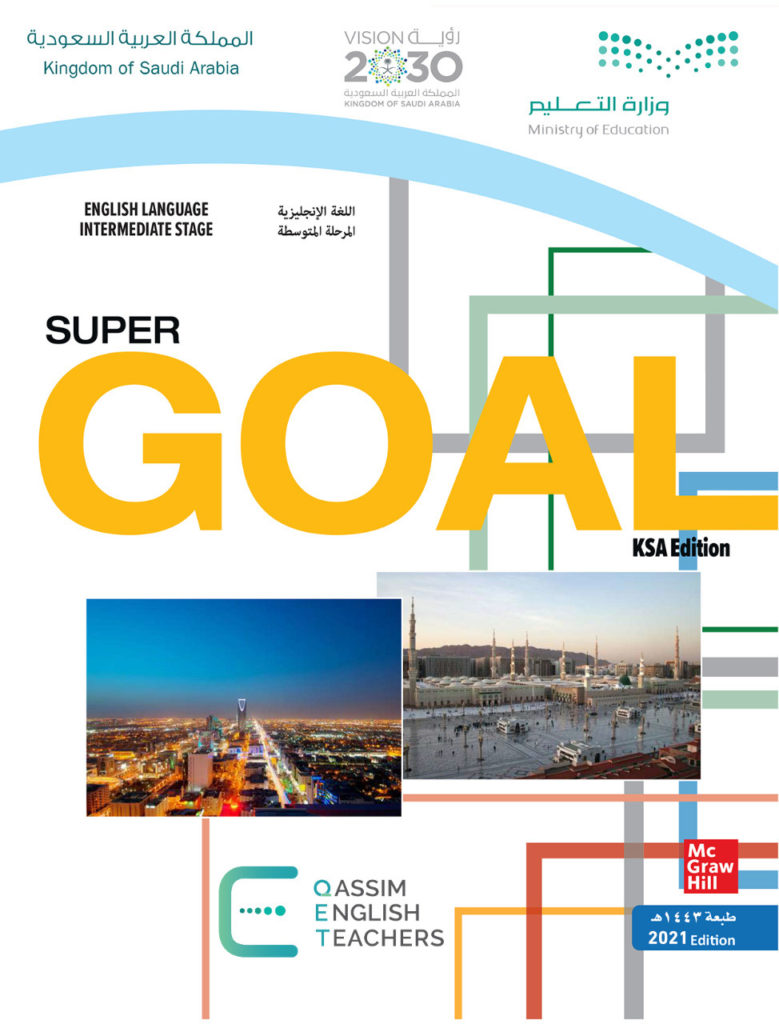 Unit 12
Culture Shock
Lesson 1
Listen and Discuss
بسم الله الرحمن الرحيم
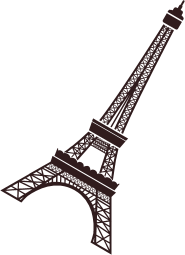 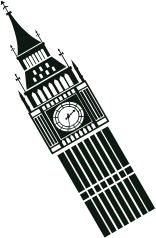 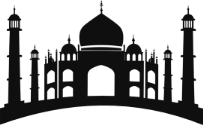 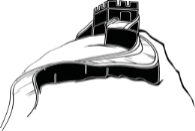 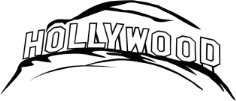 Day:
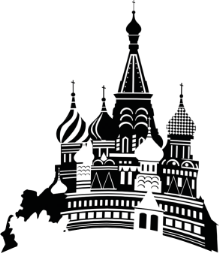 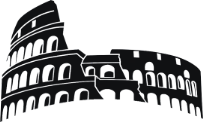 Date:
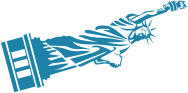 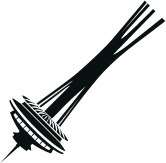 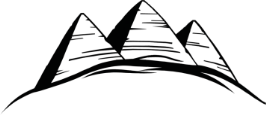 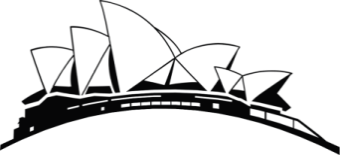 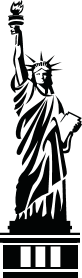 Learning Objectives
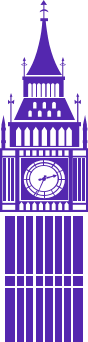 Describe different culture habits.
Use polite expressions.
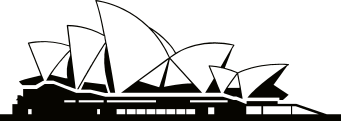 Give advice and recommendations
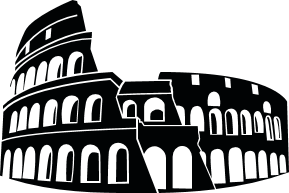 Appreciate the values of the society.
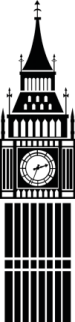 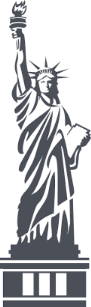 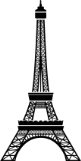 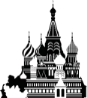 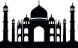 " وجعلناكم شعوبا وقبائل لتعارفوا"
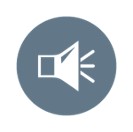 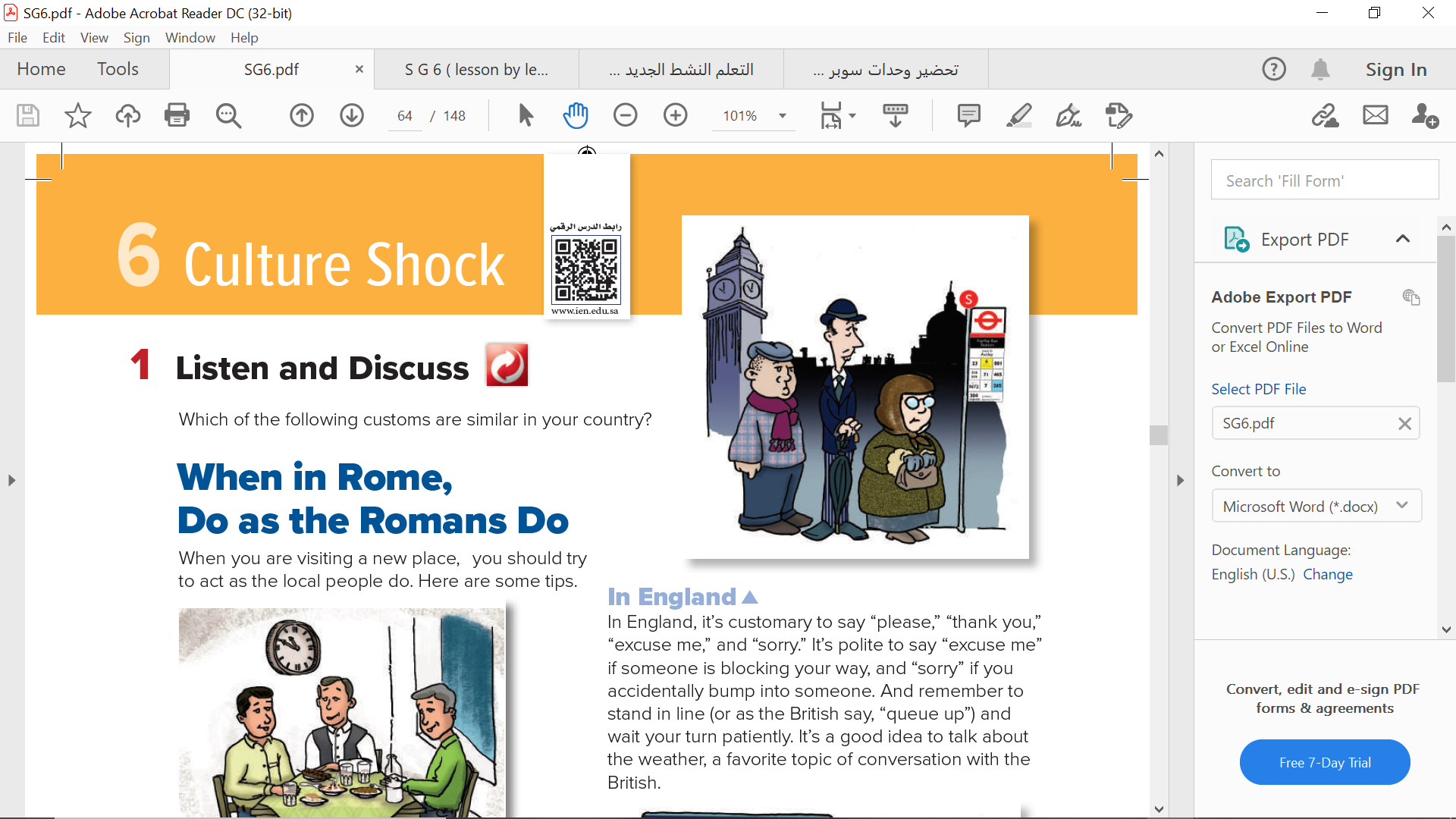 Pages 124 & 125
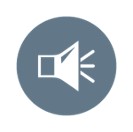 What do people in England usually do when they wait at bus stops?
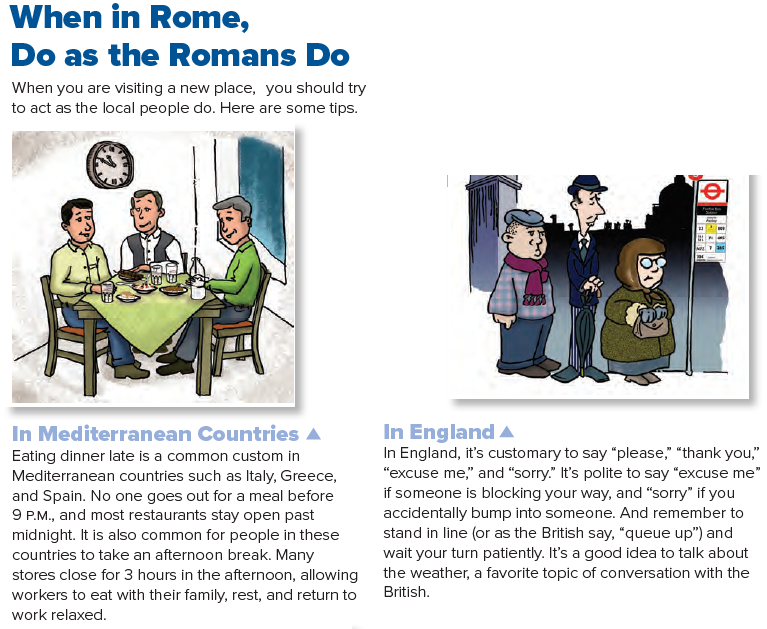 What is the favorite topic of conversation with the British ?
Page 124
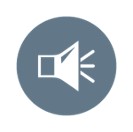 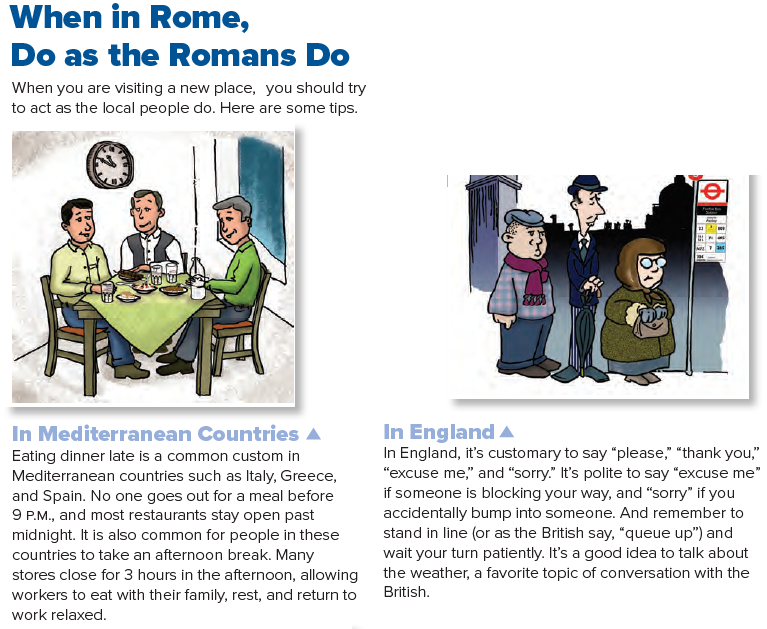 Name some Mediterranean countries?
What is the common custom in Mediterranean countries ?
Page 124
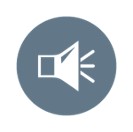 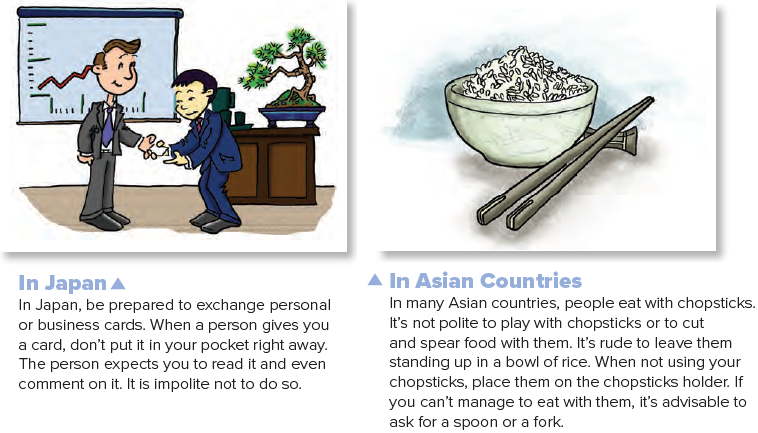 Where is the exchange of business cards or personal cards important?
Do you think it’s polite or impolite in Japan to talk about the cards?
Page 124
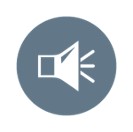 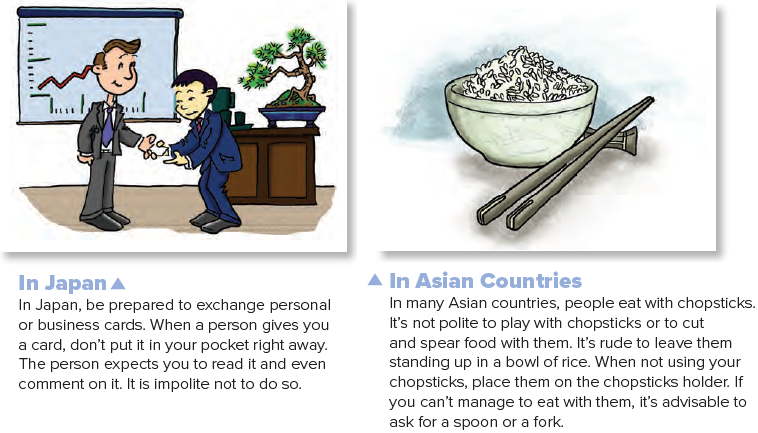 What do many Asian cultures use to eat with?
Page 124
Is removing shoes only a custom in India?
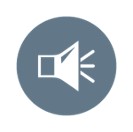 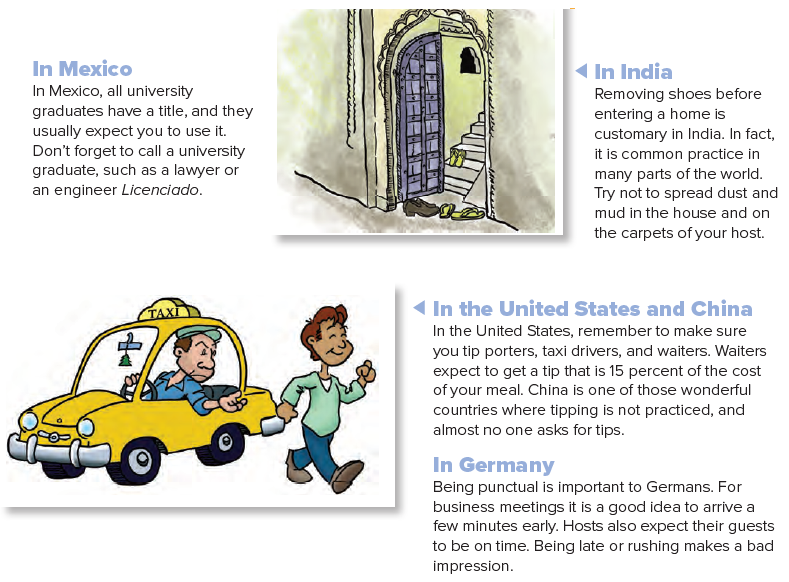 Page 125
When do cab drivers get angry in the United States?
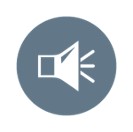 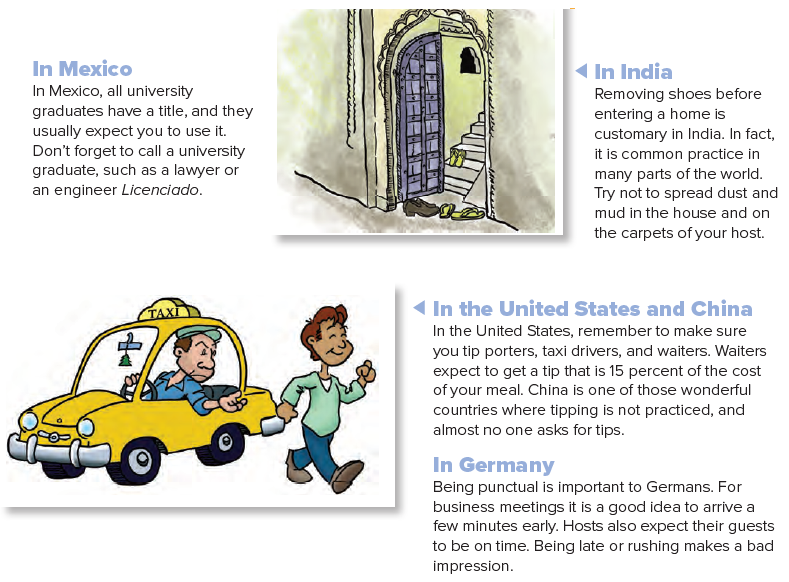 Page 125
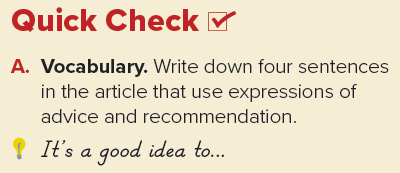 It’s customary to say…
Remember to …
Don’t forget to …
Be prepared to…
It is impolite not to do so.
Try not to …
It’s rude to  ...
It’s advisable to...
Page 125
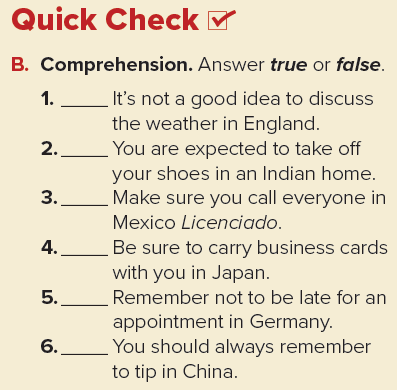 F  
T 
F 
T 
T 
F
Page 125
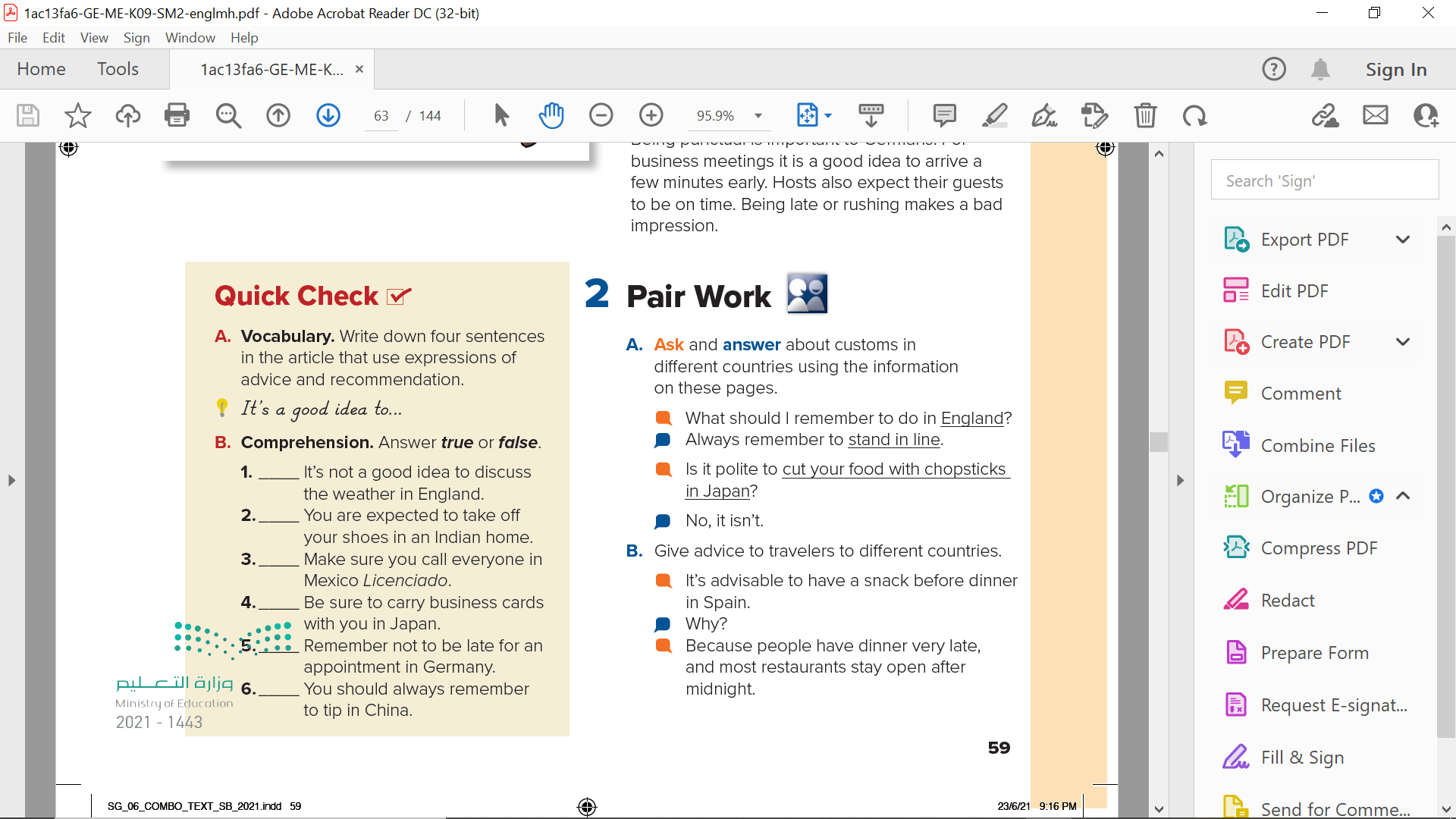 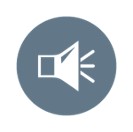 Page 125
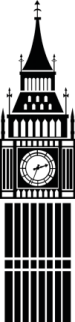 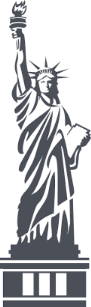 Home Work
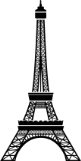 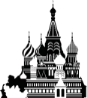 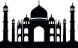 Workbook page 245
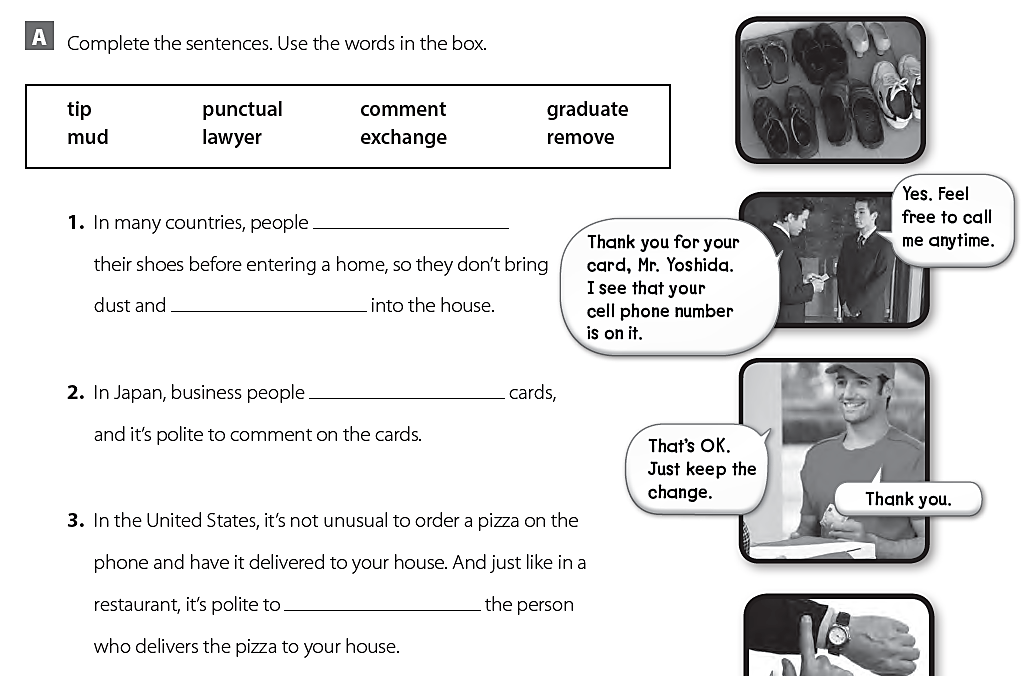 remove
mud
exchange
tip
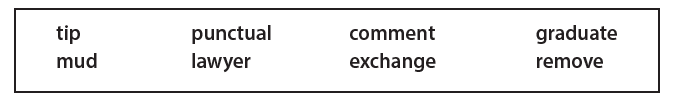 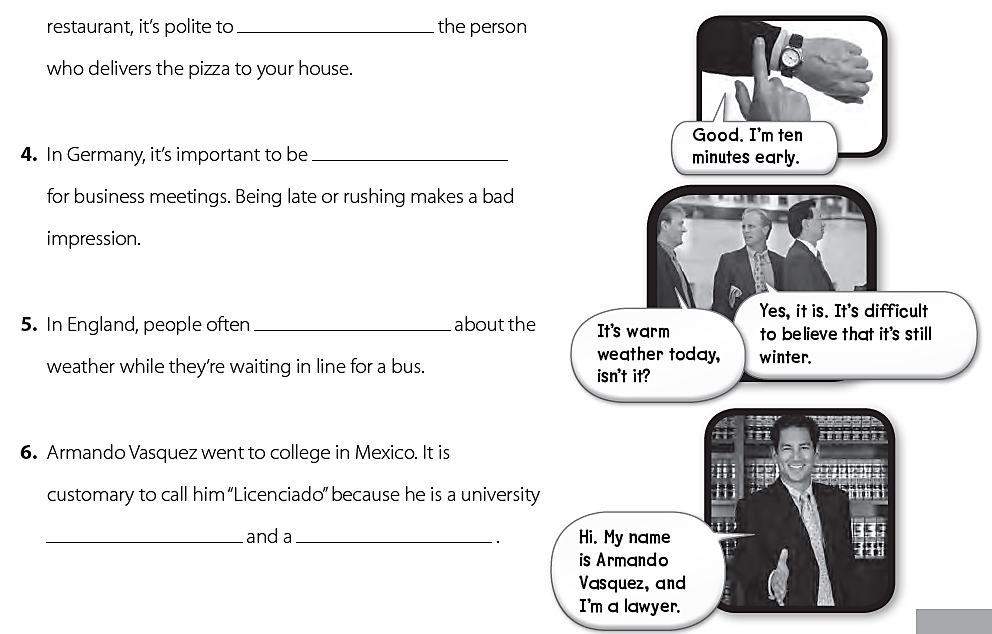 punctual
comment
graduate
lawyer
USA
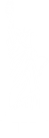 PERU
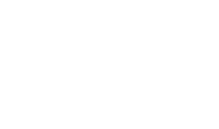 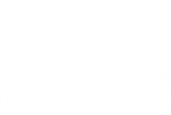 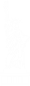 EUROPE
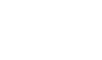 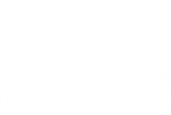 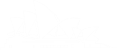 AUSTRALIA
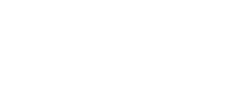 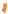 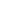